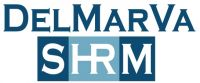 Performance Improvement Plans (PIPs)and Last Chance Agreements (LCAs)
September 15, 2020
DEC
 Delaware Employer Council
Lori A. Brewington
Welcome! From Jackie Poquette
DelMarVa SHRM President and Delaware Employer Council Chair
DelMarVa SHRM is professional Human Resources group proud to be affiliated with the Society for Human Resource Management (SHRM).  Normally, they meet monthly to facilitate presentations on various current events of interest to HR Professionals and local small businesses.

Delaware Employer Council (DEC) is group of business professionals initially established in collaboration with the DE Department of Labor.  They also meet monthly from September to May to facilitate presentations on various current events of interest to HR and local businesses professionals.
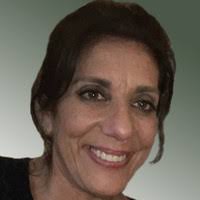 2
Introduction:
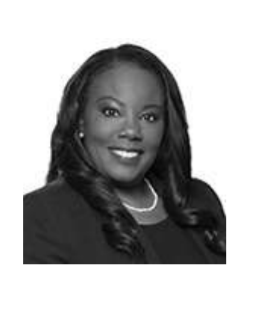 Lori Brewington is a Senior Attorney at Richards, Layton & Finger, Delaware’s largest law firm.  Award-winning employment lawyers, she represents a wide variety of business clients in their labor and employment matters in Delaware and neighboring states. Lori provides customized solutions and practical legal advice to the many issues that arise in workplace relationships.

Lori’s employment law practice is enhanced by her background as a human resources professional—experience that has given her added insight into the issues her clients face. Lori has been named in Chambers USA, Super Lawyers, the Lawyers of Color Hot List, and Delaware Today, where she is listed as the 2019 top vote getter in Labor and Employment Law and featured in the  magazine’s “Hottest Topics on the State’s Legal Scene” article. Lori devotes many hours to pro bono work, and she serves on the boards of the Children’s Advocacy Center of Delaware and Action for Delaware’s Children, Inc. A Delaware native, Lori has a three-year-old daughter.
3
Michelle Jackson v. BNSF Railway Company, 4:16-CV-695-A (N.D. Tex. Aug. 1, 2017)

Employee, marketing director, was on a PIP to address her poor performance – struggled with volume of work she was given

Days after receiving PIP, she left work, went to doctor, and informed employer she “was not well to return back to work” and going out on STD; “a breakdown”

Two weeks after receiving the PIP, Employee was spotted at a Beyoncé concert, in the employer’s corporate luxury suite

Once learning about concert, boss left her a voicemail message asking to discuss why she thought it was appropriate to attend concert when she was not working
4
Michelle Jackson v. BNSF Railway Company, 4:16-CV-695-A (N.D. Tex. Aug. 1, 2017)

Three days later, Employee responded by email that she had not been released by her doctor to meet with her boss and as soon as she was released, she would meet with her

Boss responded by email telling Employee that she needed to talk with her by close of business that day or she could be terminated

Employee failed to respond by deadline.  Two days later, Employee was terminated for 3 reasons:

Poor performance
Her attendance at concert while on leave – abuse of medical leave
Failure to respond to boss’s inquiries

Employee sued employer claiming interference with FMLA and retaliation for taking leave
5
HOW DO YOU THINK 
THE COURT RULED?
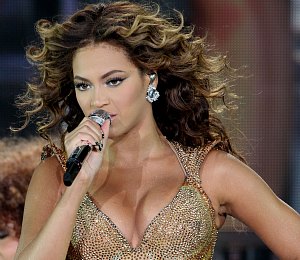 6
Employer Won

Court said:

Employer had honest suspicion that she was abusing leave

Failure to respond to boss’s inquiries could only lead employer to conclude she was taking leave for reasons other than FMLA

Discharged for legitimate, non-retaliatory reasons
7
KEY TAKE-AWAYS:

Employers can require employees to respond to reasonable inquiries while on leave, including FMLA

Internal investigations and disciplinary measures are okay as long as employer can show you would have done the same absent any request for FMLA

Employers can terminate employees who fail to communicate while on leave
8
Agenda
Human Resources’ Role in PIP Process
Purpose of a PIP and Determining When to Utilize a PIP
Creating an Effective PIP
Administering the PIP
PIPs and FMLA Considerations
PIPs and ADA Considerations

Last Chance Agreements

Relevant Case Laws on PIPs and LCAs
9
I.	Human Resources’ Role in PIP Process

Determining whether a PIP is appropriate under circumstances

Is there an actual work-related or behavioral issue that must be addressed?

Can performance/behavioral issues be substantiated by manager?
NOTE:  HR review most recent performance appraisal

Is your manager committed to helping employee succeed or determined to terminate?
10
I.	Human Resources’ Role in PIP Process

Will formal performance review remedy the issue?

Has employee acknowledged manager’s view of errors and willingness to improve?

Oversight of administration and issuance of PIP in conjunction with manager to reduce risks of allegations of discrimination, retaliation or bias

Provide ongoing guidance to manager and employee throughout plan period
11
II.	Purpose of a PIP and Determining When to Utilize a PIP

Tool to give employee with performance issues/concerns chance to improve and remedy shortcomings

Identify root causes of poor performance through formal process

Save time and cost related to termination and re-hiring by retaining highly talented and focused employees

Creates culture of performance accountability for employees and their managers
12
II.	Purpose of a PIP and Determining When to Utilize a PIP

Method of giving positive encouragement to struggling employee

Develop employee’s experience and skill set that aligns with employer’s goals

Address failures to meet specific job goals or ameliorate behavior-related concerns

Provides evidence that employer did not discriminate against an employee when it subsequently disciplines or dismisses employees

NOTE:  Should not be used as means for manager to start termination process or to secure evidence for dismissal
13
III.	Creating an Effective PIP

Encourage employee participation in PIP process

Unacceptable Performance.  Be specific with the issue and use specific examples of performance deficiencies  unbiased, objective feedback

Provide clear expectations, actions and measures for improvement
Consider training
Clear benchmarks
Consistent with employer’s policies and past practices

Don’t forget about employee’s positive attributes to employer
14
III.	Creating an Effective PIP 

A Good PIP Addresses 4 Key Areas:

Performance deficiencies

Measurable improvement expectations

Reasonable, realistic and appropriate time frame for improvement

Detailed consequences of continued underperformance
15
III.	Creating an Effective PIP

PIP Timeframe.  Give a clear path with specific and measurable goals and what can be done to meet goals

Statement of Assistance.  Identify internal resources available  training programs, mentoring, etc., availability of EAP

Regularly review employee’s progress both formally (30-60-90) and informal check-ins along the way

Allow employee to comment on improvement and to ask questions or clarification
16
III.	Creating an Effective PIP

Consequences.  Identify clear consequences for failure to meet goals at beginning of PIP process and employee acknowledgement

 NOTE:  Employee is still subject to progressive discipline, up to and including dismissal for conduct that relates to the PIP.  PIP is not safe harbor for underperforming employees. Employee remains at-will with no guarantee of continued employment. 

Document

Signature and date
17
III.	Creating an Effective PIP

Supervisor’s Specific Responsibilities During PIP

Implementing closer supervision and counseling

Provide formal training, on-the-job training, peer coaching, task demonstrations, etc.

Provide frequent feedback

Provide referral information about EAP

Be prepared for accommodation request
18
III.	Creating an Effective PIP

Things To Avoid When Using PIPs

Inaccurate or false statements about employee’s performance

Failure to acknowledge positive aspects of employee’s performance

Ignoring push back from employee in response to PIP

Impossible goals:  vague, subjective, immeasurable and/or unachievable

Goals without clear and mutually understanding
19
IV.	Administering the PIP

Get the right place, time and day

Explain the purpose of the meeting

Consider your tone.  Constructive, calm, professional and focused.  Avoid personal attacks  focus on results and performance

Pinpoint deficiencies.  Provide documented examples of deficiencies  avoid unclear statements

Specify performance expectations and consequences

Do not offer inappropriate help

End session on positive note
20
Cieka v. The Cooper Health System, No. 1504075 (D. N.J. Feb. 14, 2017)

Employee, 52 years old, employed as a radiology technologist

Complained to HR that immediate supervisor made reference to his age, believed he was in his supervisor’s “cross-hairs” and job was in jeopardy

Supervisor admitted to commenting about Employee’s age

Employee placed on PIP a few weeks after complaining about age discrimination

Claimed “unrealistic goals” and “set up to fail”
21
Cieka v. The Cooper Health System, No. 1504075 (D. N.J. Feb. 14, 2017)

Employee fired for failing to improve while on PIP

Employee brought suit for age discrimination and retaliation under Title VII

Employer argued Employee’s performance failed to improve as required by PIP
22
HOW DO YOU THINK 
THE COURT RULED?
23
Employee Won

Two prior performance reviews were “exceeds expectations” and rated “4 out of 5”

Alleged performance problems in PIP were not identified on previous performance evaluation of same assignments

Other technologists had same deficiencies as Employee

Suspicious or undeserved PIP can be evidence of employer’s desire to discriminate or retaliate against and eventually fire an employee for complaining about discrimination

Take-away – Watch out for claim of pretext for discrimination
24
Reynolds v. Dep’t of Army, 439 F. App’x 150 (3d Cir. July 22, 2011)

Employee, age 55, a long-time Federal employee, began work as engineer for the Army

Supervisor asserted that Employee did not take job seriously, improperly delegated responsibilities to others and failed to comply with directives, gave poor evaluation to Employee

Employee denied allegations of poor performance, claimed that Supervisor treated him dismissively and failed to present him with a job description or position objectives

Employee placed on a PIP and given 90 days to improve or face reassignment, demotion or termination
25
Reynolds v. Dep’t of Army, 439 F. App’x 150 (3d Cir. July 22, 2011)

Day after he received PIP, he applied for early retirement and retired 2 months later before PIP expired

Employee filed a charge of age discrimination with EEOC alleging hostile work environment and constructive discharge
26
HOW DO YOU THINK 
THE COURT RULED?
27
Employer Won

Court said:

Placing employee on a PIP, absent any other action taken against the employee, is not enough to constitute an “adverse employment action”

If there is no “harm,” there can be no “foul”

Discrimination and retaliation claims require “adverse employment action”

PIP, plus change to pay, benefits, or employment status = adverse action
28
V.	PIPs and FMLA Considerations

QUICK FMLA VIGNETTE

Sam sues company for interference with rights under FMLA and retaliation for wrongful termination


Did he win?

(Marten  v. Brevard County Public Schools)
29
V.	PIPs and FMLA Considerations

Sam wins

FMLA interference and retaliation claims for wrongful termination strong enough to go to trial

HR Manager made one mistake based on the circumstances – she should have extended the duration of Sam’s PIP to give him a chance to complete it successfully

Sam may have been able to successfully complete the PIP if he had chance but company refused that chance because he took leave.  However, leave was protected FMLA time.

Illegal to discipline employee for exercising FMLA benefits to which they have a legal right 
Employer can discipline – including terminating someone on FMLA if you can show that employer would have done the same thing without any FMLA issue
30
Ross v. Gilhuly and Continental Tire of America, 755 F.3d 185 (3d Cir. June 17, 2014)

Employee worked as the Area District Manager for tire manufacturing company

Supervisor consulted with HR about placing Employee on a performance improvement plan with a 6 month plan that identified deficiencies

Thereafter, in October, Supervisor met with employee to administer the PIP – no specific end date but would review performance 90 days later and decide “additional action, if any…”

Less than 1 month later, in November, Employee notified Supervisor that he was diagnosed with prostate cancer but that he wanted to continue with the PIP to receive feedback on his performance

In January, Employee needed to be out for surgery and Employer decided to extend the PIP and while Employee was out of work recovering the PIP was “pending”
31
Ross v. Gilhuly and Continental Tire of America, 755 F.3d 185 (3d Cir. June 17, 2014)

Employee received FMLA and continued benefits while out

In March, Employee returned to work and in April, the PIP was extended for an additional 60 days

In May, Employee filed suit against Employer alleging interference with his FMLA rights and retaliation

While case was pending, Employer terminated Employee for continuing to not meet expectations

Employee added a claim for wrongful discharge to his complaint
32
HOW DO YOU THINK 
THE COURT RULED?
33
Employer Won

Court said:

Supervisor did not interfere with Employee’s FMLA rights since Employee received all the benefits he was entitled to under FMLA and was restored to same position

Employer’s decision to extend Employee’s PIP was not a pretext for retaliation

Employee admitted to his sub-par performance and other numerous errors were documented in detail and at length in the PIP and follow-up memos to Employee

Perfectly sensible to delay PIP to accommodate Employee’s FMLA leave

Employee was placed on the PIP well before his illness
34
VI.	PIPs and ADA Considerations

Temporary postponement of the PIP once request for a reasonable accommodation is made

If employee is not entitled to a reasonable accommodation (e.g., the employee does not have a “disability”), the employee should be so informed and the PIP should begin

If employee demonstrates disability, requests for reasonable accommodation should be handled expeditiously with HR

Unnecessary delays in accommodating or providing an effective accommodation may violate the ADA
35
VI.	PIPs and ADA Considerations

Employer may need to determine what happens to an employee while it is handling a request for accommodation

Employer may require an employee to perform only those functions for which accommodation is not needed while processing the request
It may be appropriate for an employee to take leave

Determine whether accommodation request will cause an undue hardship.  Consider the following factors:

Number of employees in the organization
Type of facilities
Size of employer’s budget
Cost of requested accommodation
36
Requests for Leave During PIP

Consider each request for leave based on specific circumstances in the request

Know company rules for approving or disapproving leave

May need to extend PIP for “reasonable” time

Keep in mind the following:

Employee on approved leave (annual, sick or leave without pay) cannot be penalized for work that is not completed while on approved leave
Employee should be made aware of procedures for requesting leave and providing medical documentation and consequences for not following procedure
37
Example #1

A computer programmer with a known disability has missed deadlines for projects, necessitating that other employees finish his work.  Further, the employee has not kept abreast of changes in the database package, causing him to misinterpret as system problems changes that he should have known about.  The employee is placed on a Performance Improvement Plan, but his performance does not improve and he is terminated.  At no time does the employee request a reasonable accommodation (i.e., inform the employer that he requires an adjustment or change as a result of a medical condition).

Did the employer violate the ADA by failing to offer a reasonable accommodation before firing the employee?
38
Answer:

The termination is justified as long as the employer holds the employee to the same performance standards as other programmers.  The employer could have asked the employee if he needed a reasonable accommodation to address the performance problems, but the employer was not obligated to do so.  An employee with a disability generally has the responsibility to ask for a reasonable accommodation.
39
Example #2

An employee is put on a 60-day Performance Improvement Plan (PIP). In response, the employee requests a reasonable accommodation. The supervisor postpones the start of the PIP and immediately discusses the request with the employee, enlisting the agency’s HR Department in the interactive process. The supervisor and the HR Department determine that a reasonable accommodation might help address the employee’s performance problems.  The supervisor arranges for the reasonable accommodation and the 60-day PIP commences.

Did the supervisor violate the ADA by not cancelling the PIP?
40
Answer:

No.  The employer did not have to cancel the PIP because reasonable accommodation never requires excusing poor performance or its consequences. However, the fact that the employee did not ask for an accommodation until being placed on a PIP does not relieve the agency of its obligation to provide reasonable accommodation if the employee has a disability and an accommodation will help improve her performance.See https://www.eeoc.gov/facts/performance-conduct.html#fn32.
41
VII. LAST CHANCE AGREEMENTS
42
Torres v. County of Berks, 2018 WL 564406 (E.D. Pa. Jan. 1, 2018)

Employee worked as a shelter case counselor, on FMLA intermittent leave for depression and anxiety

Coworkers made comments like “you’re never here,” “I cannot believe you’re here today” and “you actually showed up for work”

Employee received progressive discipline for several “late call-offs” and lateness infractions

Employee placed on LCA ‒ any further violations of Time and Attendance policy will result in termination

Employee signed up for OT shift, failed to show because she had wrong date, supervisor called and she came in 1.5 hours late
43
Torres v. County of Berks, 2018 WL 564406 (E.D. Pa. Jan. 1, 2018)

Employee terminated for breach of LCA

Files suit for failure to accommodate disability under ADA and interference with FMLA rights
44
HOW DO YOU THINK 
THE COURT RULED?
45
Employer Won

Court said:

Employee never told employer that her disabilities prevented her from timely calling off work and County’s failure to provide leeway did not constitute discrimination

Employee not required to use “magic words” but must be some indication from Employee’s own statement or surrounding circumstances that accommodation is needed

Comments from coworkers were about her absence and not her disability, not severe or pervasive
46
VII.	Last Chance Agreements

Employee has committed some sort of offense, or their performance has deteriorated to such a degree that, in the employer’s view, termination is justified.  Employer agrees not to fire the employee, but only if the employee abides by very specific conditions necessary in order to keep his/her job.

Very specific conditions necessary in order to keep job
Employee’s violation of any of its terms will result in immediate termination
Review CBA before implementing LCA
47
Sterrett v. Giant Eagle, Inc., 681 F. App’x 145 (3d Cir. Mar. 7, 2017)

Employee, a union maintenance worker in warehouse, suffered from migraine headaches

Claims pattern of hostility for using intermittent FMLA by supervisor:

Generic warning about FMLA abuse left in his toolbox
Not invited to HAZMAT training despite seniority
Refused to give special key that unlocked doors that all other maintenance workers had
Unfairly scrutinizing Employee’s request for leave

Employee discharged and placed on LCA for violating bereavement leave policy:

Terminated if any further acts of dishonest or falsified info
Agreed not to file charge, grievance, lawsuit or any other action against company or union
48
Sterrett v. Giant Eagle, Inc., 681 F. App’x 145 (3d Cir. Mar. 7, 2017)

Employee suffered migraine during shift, did minimal work, laid down, left early on FMLA and did not clock out

Supervisor’s investigation (based on Employee’s admission and video) revealed he had not been working during shift and left work early, Supervisor forwarded results to Operations Manager

Employee terminated for “Theft, Dishonesty, Sleeping, Starting, Quitting, Break Times and Due Care”

Employee filed suit against his employer for FMLA violations and breach of contract
49
HOW DO YOU THINK 
THE COURT RULED?
50
Employer Won

Court said:

Supervisor’s “course of antagonistic conduct” does not show evidence of FMLA retaliation because Supervisor was not decision-maker

Operations Manager, not Supervisor, made decision to terminate
51
Reasons for LCAs

Uncertain proof of just cause for termination

Willingness to work with employee, reluctant to lose valuable employee

Avoid expense and contention of grievance

Past practice

Note:  Offering LCAs to some employees but not others based on protected class could constitute discrimination
52
Reasons for LCAs

Alcohol or substance abuse – participation in treatment, including periodic screening for drug and/or alcohol use

Can satisfy “reasonable accommodation” obligations under ADA

Straightforward way to defend termination decisions based on violation of terms of agreement
53
LCAs and Grievance Procedures


LCAs may be subject to the grievance procedure

Generally, scope of grievance limited to enforceability of agreement and whether employee’s conduct violated terms of agreement

LCA may include an agreement that employee and union will not bring a grievance challenging penalty
54
DeGrandis v. Children’s Hospital Boston, 806 F.3d 13 (1st Cir. Nov. 18, 2015)

In 2007, employer (a hospital) began the process of terminating an employee who was covered by collective bargaining agreement

Union challenged proposed termination

Hospital, union and employee resolved grievance by entering into a Memorandum of Understanding/LCA

Failure to comply with any work rules in 12 month period following LCA will result in immediate termination
Not subject to grievance and arbitration provisions of CBA

Hospital terminated Employee for violating work rules, union didn’t challenge

Six yrs. later, Employee filed suit under the Labor Management Relations Act, claiming Hospital violated the CBA by terminating his employment without cause
55
HOW DO YOU THINK 
THE COURT RULED?
56
Employee Won

Court said:

Hybrid claims for breach of a CBA (by the employer) and breach of the duty of fair representation (by the union):

Require an employee to exhaust CBA – provided remedies; and
Apply a six-month statute of limitations period mirroring the six-month limitations period for filing unfair labor practices under the NLRA

Because LCA eliminated the grievance and arbitration process with regard to a subsequent termination, a terminated employee could:

Sue the employer for breach of the agreement, and
Wait 6 years to do so (statute of limitations for breach of contract)
57
KEY TAKE-AWAYS:

Unless last chance agreements are carefully drafted, they could actually subject an employer to substantially greater risk and uncertainty than normal grievance and arbitration process
58
Terms of LCA Should Include:

Terms reasonable in scope and related to employer’s legitimate concerns

Time frame for meeting expectations.  Time period during which agreement will be in effect

Basis for Agreement.  Summary of employee’s misconduct and performance violations and cite company policies that were violated

Include summary of progressive discipline employee received

Consequences of violating agreement.  Description of what further employee conduct will result in automatic dismissal

Agreement that the employer will forgo its right to seek termination for such conduct
59
Terms of LCA Should Include:

Agreement that employee stipulates that further such conduct will constitute just cause for dismissal

Conditions (such as random drug testing), if any, that will be placed on employee during the terms of the LCA

Statement that the LCA is not precedent for future employees

Signatures of employee, union representative and employer representative

Date agreement expires – See CBA

Avoid unconscionable, overreaching or exploitation
60
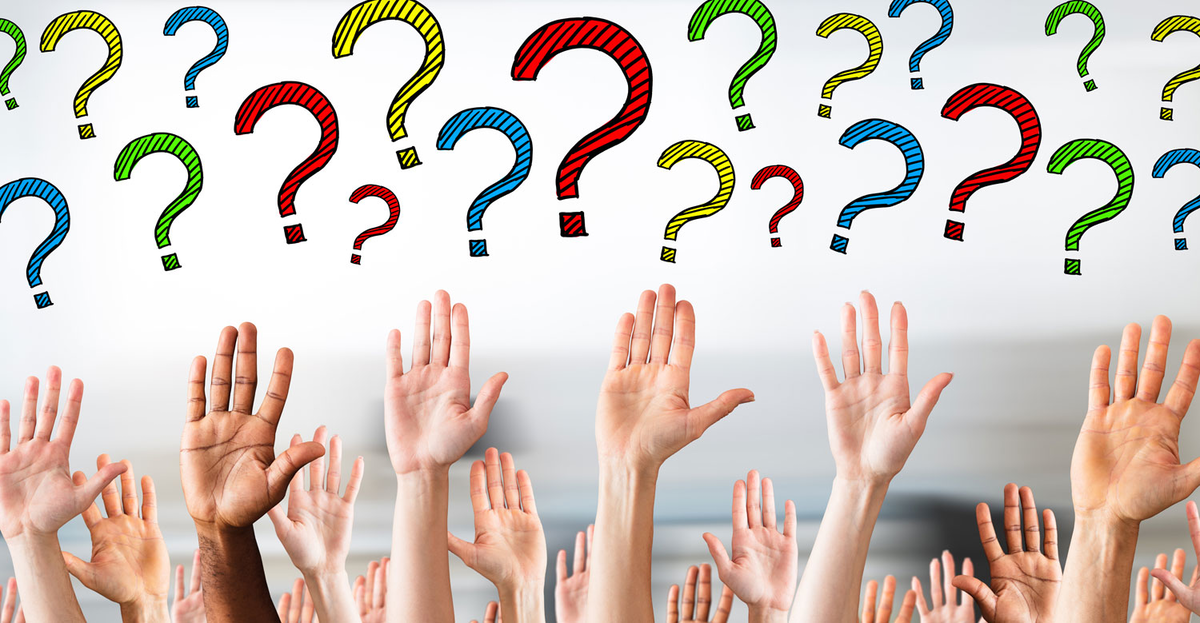 QUESTIONS?
61
Lori A. Brewington
Attorney
302-651-7689
302-498-7689
Brewington@rlf.com
Delaware Insight
Our firm leads the Delaware bar in several key areas and offers presentations in the following areas which we would be happy to make available to your colleagues.
Alternative Entities
IP Litigation
Bankruptcy
Mergers & Acquisitions
Corporate Trusts
Superior Court Litigation
Corporate Litigation
Tax
63